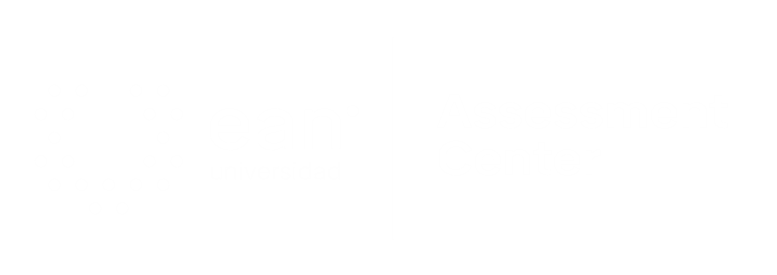 “La evaluación va unida a la calidad”.
¿Qué es evaluar por competencias?
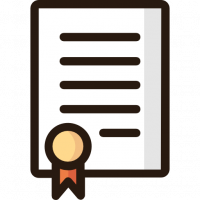 El Decreto Ley 1278 de 2002 del MEN, en su artículo 35, define una competencia como: «una característica subyacente en una persona causalmente  relacionada con su desempeño y  actuación exitosa en un puesto de trabajo».
Evaluación de competencias
Competencias de referenciamediante         el análisis del  desempeño de las  personas en tareas y  problemas pertinentes.*
Determinación de  idoneidad y  certificación de los  aprendizajes
Proceso de
retroalimentación
Zavala, M. 2003
Evaluación de competencias
y se realiza un  juicio o  dictamen de  esas  evidencias
Proceso  mediante el  cual se  recopilan  evidencias
que tiene en  cuenta  criterios  preestablecidos
Y finalmente, dar una retroinformación que busque
mejorar la idoneidad*
Sergio Tobón (2003)
La evaluación de competencias valora la capacidad de la persona SER:  actitud, deseo, motivo,  integridad ética en la solución de problemas fundamentada en el conocimiento  SABER y llevada a la práctica en el SABER HACER: habilidad y experiencia*
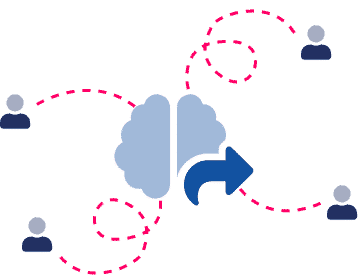 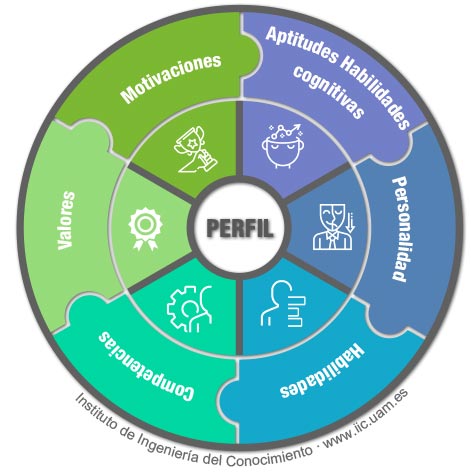 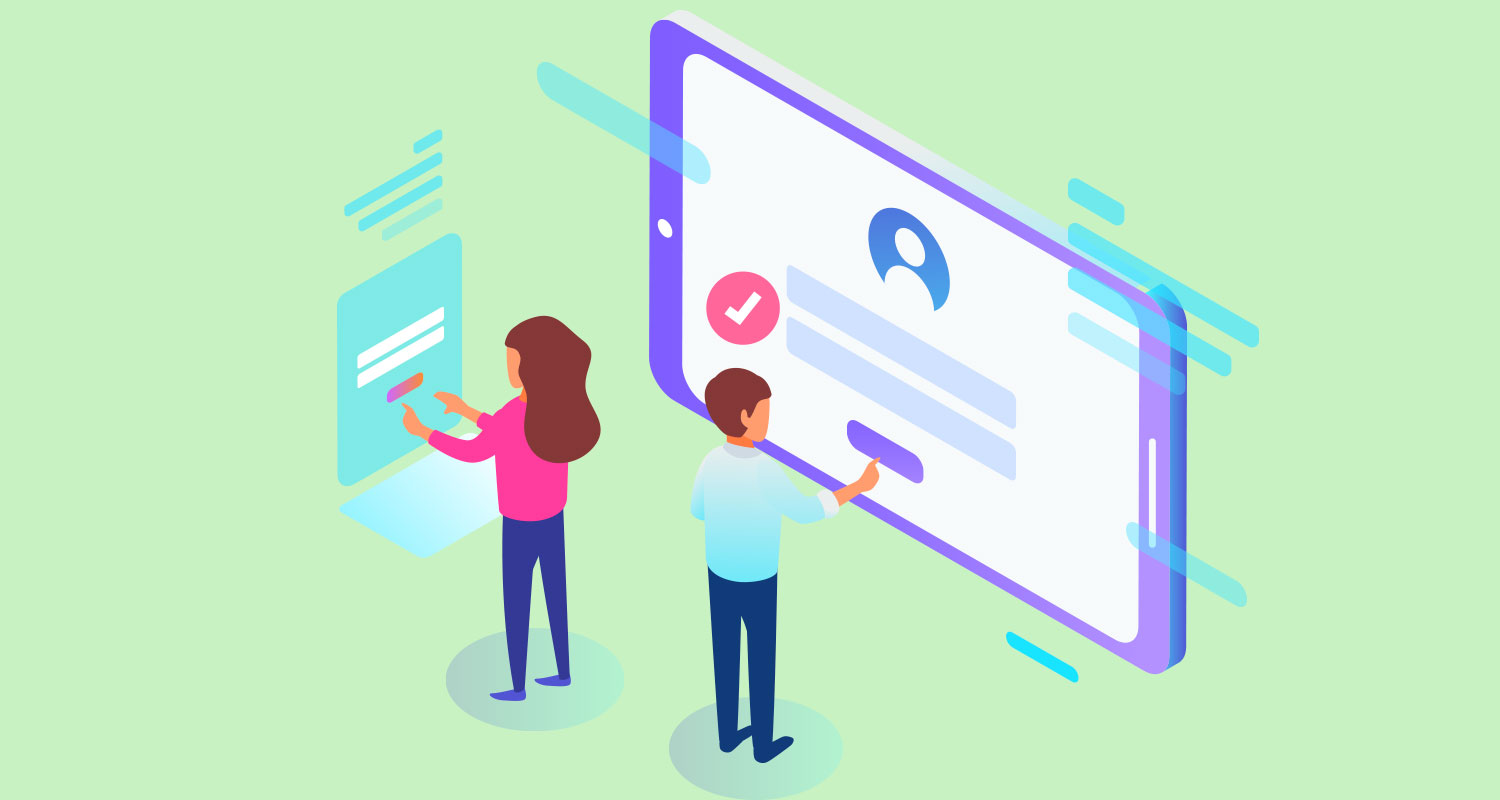 Para evaluar la competencia es necesario tener claro lo siguiente:
Qué actitud tiene  frente a eso que  sabe y cómo lo  debe aplicar
Le interesa saber eso
Le gusta lo que  sabe hacer
Se entusiasma por  saber hacer eso
Análisis  
Posición crítica  
Sentido del  saber hacer 
Autonomía
Interpretación  Argumentación  Conocimiento  Discurso
Proposición 
Evidencia en la  práctica
Nivel de desempeño
¿Qué es evaluar por competencias?
Recopilar información  de evidencias que permite dar un juicio de valor sobre el desempeño del estudiante. Se pueden utilizar diferentes métodos de evaluación:
Recopilar información  de evidencias que  permite dar un juicio  de valor sobre el  desempeño del  estudiante
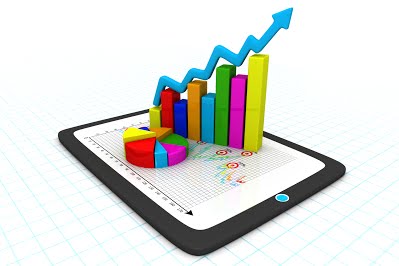 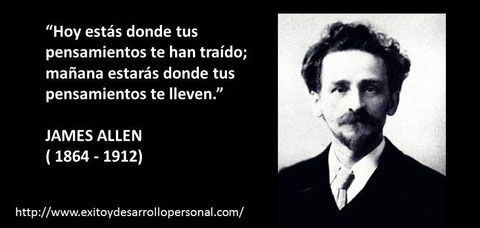 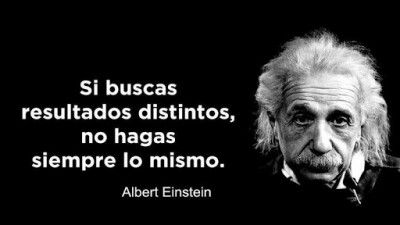 Página con materiales para elaboración de ítems
http://uassessmentcenter.wixsite.com/material-de-items
Materiales adicionales:
Vídeo instructivo  Formatos  Ejemplos de ítems
Presentación en Power point
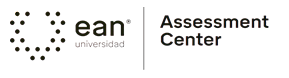 Elaboración de un ítem
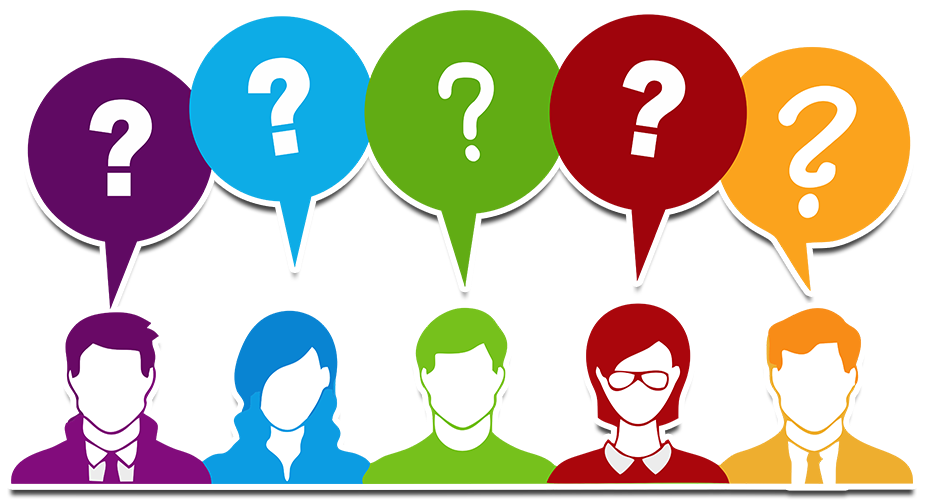 Preguntas
¿Cuál	es	la	estructura	de	los ítems para  evaluar competencias en la Universidad Ean?
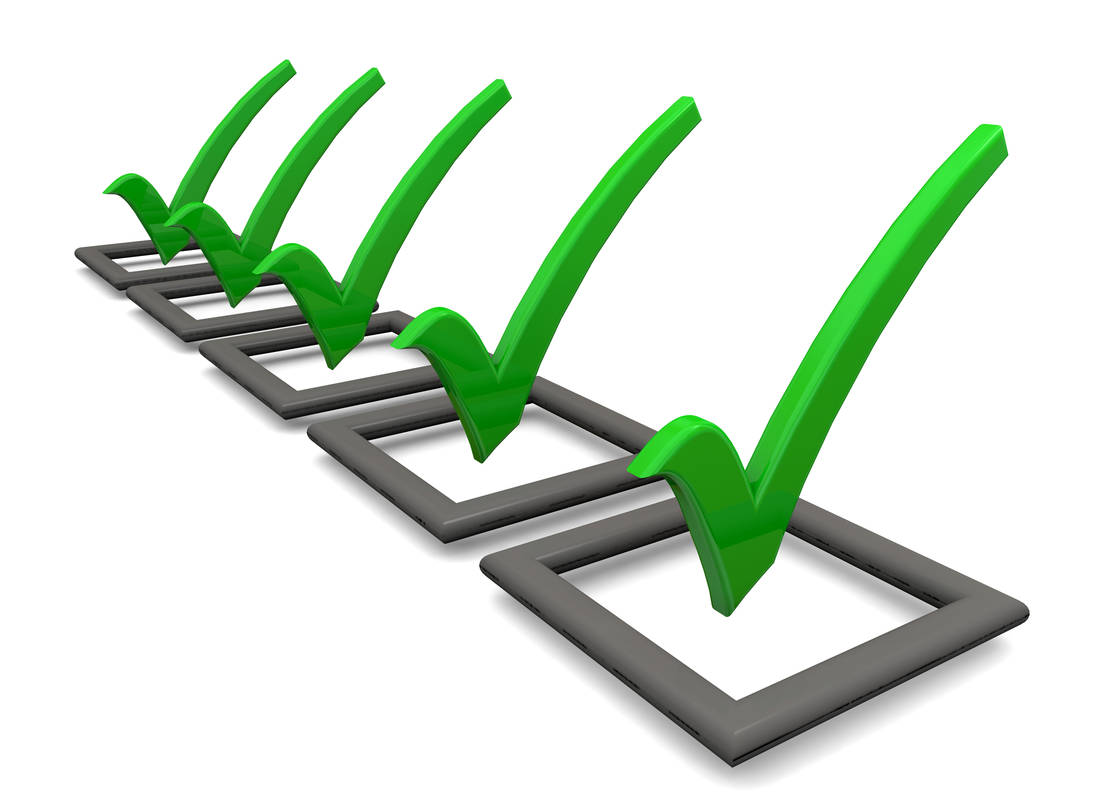 ¿Qué es un ítem de prueba?
La prueba responde a la elaboración de ítems, que de acuerdo con la ficha  debe responder a ciertas condiciones:
Un ítem debe permitir que el estudiante piense al resolver un problema que  se plantea en un contexto situado. De  esta manera, el estudiante puede solucionarlo  cuando identifica la clave.
En la construcción de los ítems también es  necesario sustentar cada opción de respuesta,  argumentar el porqué es la clave y, de la  misma manera, justificar el porqué las demás opciones (distractores) no son correctas.
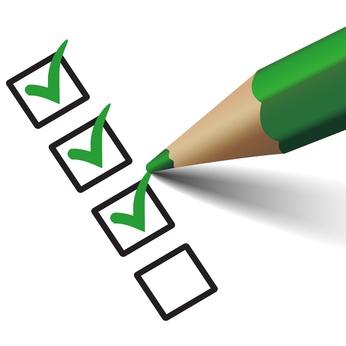 ¿Cómo construir un ítem?
Aspectos que se evalúan:
1.	Revisar en el syllabus, dándole importancia a las competencias  específicas que sean afines con el ÍTEM.
2.	En	la ficha debe escribir en cada	ítem la competencia o competencias seleccionadas	en el syllabus, puesos  resultados se presentarán por competencias alcanzadas.
De esta manera, se garantiza que lo que se va a evaluar en la  unidad de estudio sea coherente con el perfil de salida del  estudiante que define el cómo y el para qué.
Pasos para elaborar un ítem en la ficha correspondiente
Revisar el Syllabus para identificar las competencias a evaluar. ¿En qué consiste revisar el Syllabus?

Se debe identificar con claridad la relación y la competencia específica de  la unidad de estudio; esto sirve para escribir en la ficha del ÍTEM qué competencia es específica para este.

Completar los datos y del autor del ítem a desarrollar
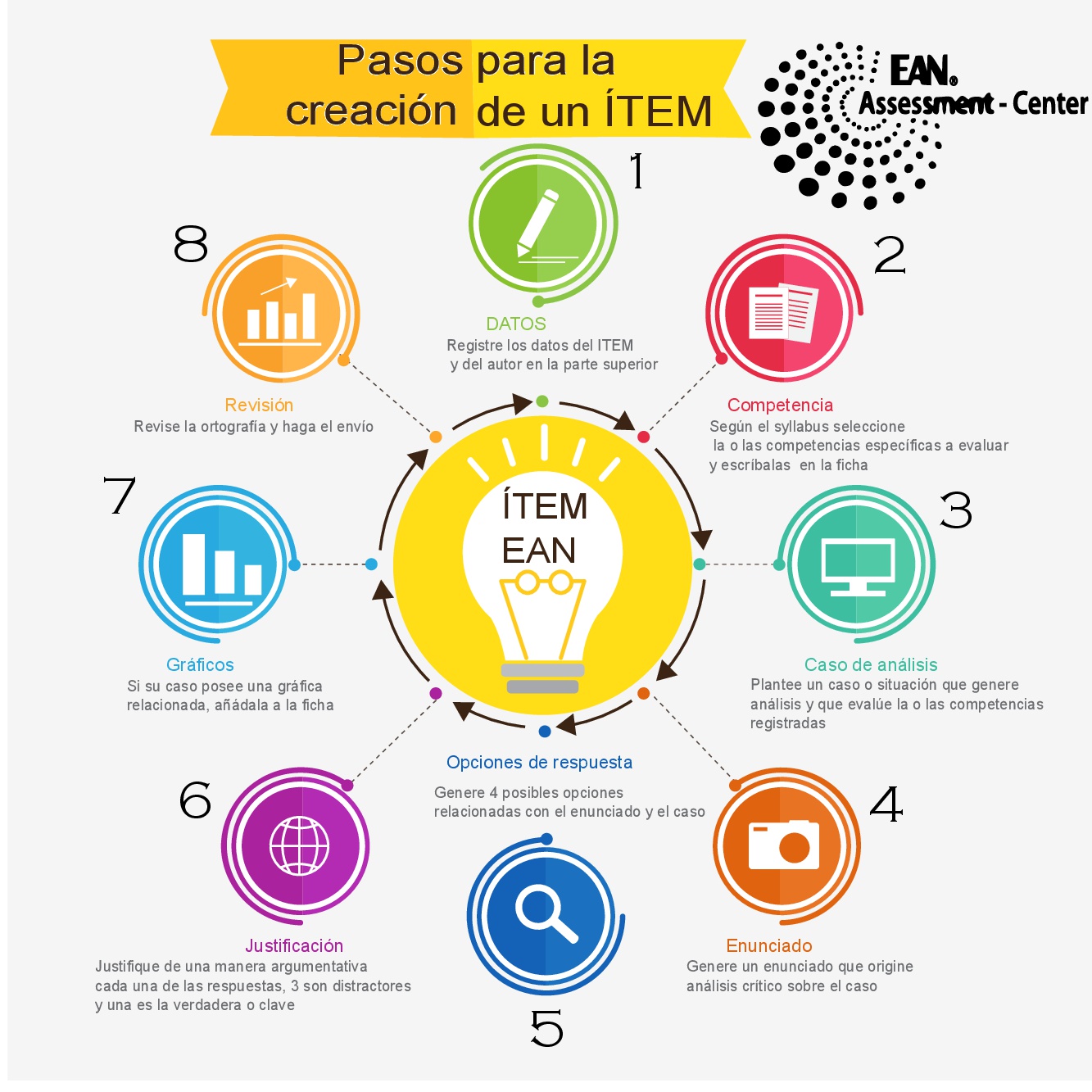 Los textos que respondan a los contextos sirven de  referencia para elaborar los casos y las situaciones  problemáticas que se requieren para la construcción de  los ítems.
Este CONTEXTO debe crear expectativas en el estudiante para  que haga una buena interpretación textual. El contexto debe  posibilitar un buen proceso de análisis. Este proceso cognitivo  evidenciará la capacidad que tiene el estudiante frente al  desarrollo del pensamiento crítico.
No	olvidar	que	los	problemas	que	se	plantean como CONTEXTO se pueden solucionar con los fundamentos y estrategias que corresponden a lo aprendido durante el desarrollo de la unidad de estudio.
Se recomienda que el texto del caso esté escrito en  forma narrativa, aunque los textos pueden ser de diferentes  tipos: expositivo, argumentativo, descriptivo, explicativo,  informativo. Recuerde que el caso debe presentar una  problemática de una empresa o una situación en particular.
El caso o la situación problémica puede ser extraída  de un artículo, libro, revista, investigación, o cualquier tipo de  escrito.
De acuerdo con lo anterior, debe ser citado el texto con los  datos de publicación. NUNCA LO DEBE OLVIDAR. Recuerde  que es necesario darle valor a la propiedad intelectual del  texto. Utilice Normas APA.
Si tomó como referencia un texto e hizo una  adaptación, debe señalar que es adaptación de un  documento, por tanto debe hacer la citación del texto,  según APA.
Recuerde que el contexto que se plantee en los ítems  debe llevar al estudiante a pensar. Cuando se  evalúan competencias se evalúa el desempeño, que  tiene relación con el saber hacer y pensar del  estudiante.
Pregunta o enunciado
La	pregunta	y  el enunciado debe tener coherencia	con el contexto planteado.
Interrogar acerca de los datos e información que  presenta el caso o situación problémica.

Se recomienda que se haga a través de una  pregunta de carácter relativo, esto quiere decir que la  pregunta busque obtener información.

Se pueden utilizar palabras interrogativas como: dónde, cuáles cómo, cuántos, por qué o qué.
Opciones de respuesta
El ítem es un interrogante que busca una respuesta en  las opciones de respuesta.
Las opciones de respuestas deben ser 4:  a.
b.
c.
d.
Una de estas respuestas debe ser la clave. A continuación,  se describe qué es una clave como respuesta correcta.
Es necesario ir a la página web de elaboración de ítems y  revisar las 50 reglas para elaborar ítems, allí encuentran un  vídeo con la presentación.
Al construir las opciones de respuesta, usted como docente  debe ponerse en el lugar del estudiante cuando lee la pregunta.
La respuesta correcta  después de un  proceso de  pensamiento  (abstracción,  interpretación y  análisis)
El estudiante habrá  tomado una decisión  identificando una  alternativa de solución o  habiendo llegado a una  conclusión, después de  analizar el enunciado  planteado y  fundamentado en el  contexto
La clave
El cual corresponde al caso o situación problémica y  finalmente, haber analizado e interpretado las demás  opciones de respuesta.
Ejemplos
Tomado de: Bonnett, Piedad. (2 de febrero de 2013). www.elespectador.com. Recuperado el  16 de 6 de 2015, de http://www.elespectador.com/opinion/columna-402565-los-nuevos-templos
“El éxito del que enseña solo puede  definirse a partir del éxito del que aprende”.  
Peters
“El evaluador es un educador; su éxito debe ser juzgado por lo que otros aprenden”. 
Cronbach
¡Muchas gracias!